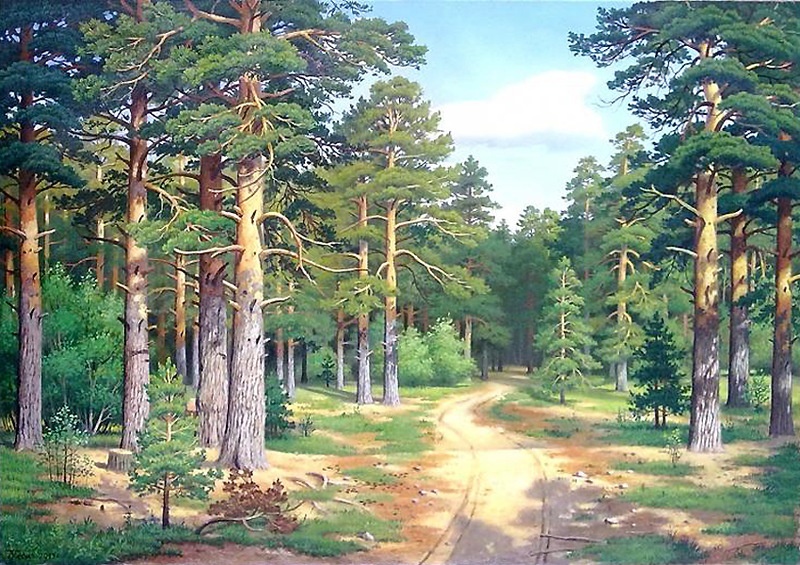 Голосеменные растения
урок в 5 классе
учитель: Нуриева Е.В., г.Борзя, СОШ№41
Маршруты исследования:
Голосеменные растения
Что надо узнать:
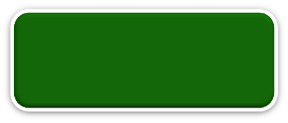 4. Проверяй-ка
1.Признаки
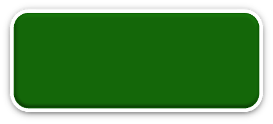 5. Оценка
2.Представители
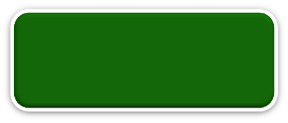 3. Значение
Маршрут №1.  Признаки растений отдела голосеменные.


 Пользуясь текстом учебника (параграф 22 стр. 119-120), выпишите основные признаки голосеменных растений. 

1.  Жизненные формы: деревья, ………………………………………………………………………………………………….

2. Голосеменные имеют: корень, ………, ………….. …………………………………...

3. Своё название голосеменные получили  потому, что…………………………………………………………………………………………………

…………………………………………………………………………………………………….
4. К хвойным относятся……………………………………………………………………….
…………………………………………………………………………………………………….


5. Листья у большинства хвойных узкие, игольчатые  - так называемая ……………………. ………………………………………………………………………………
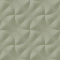 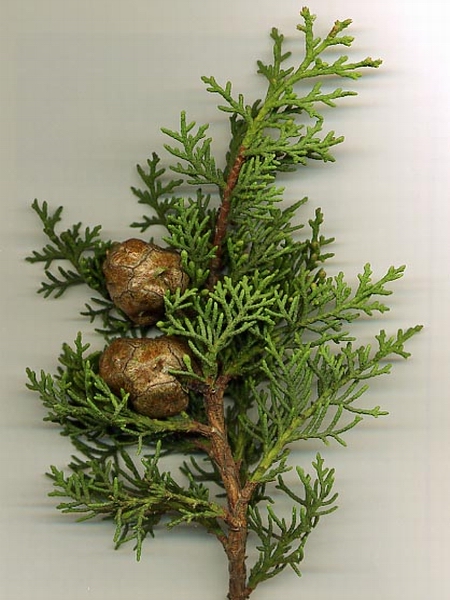 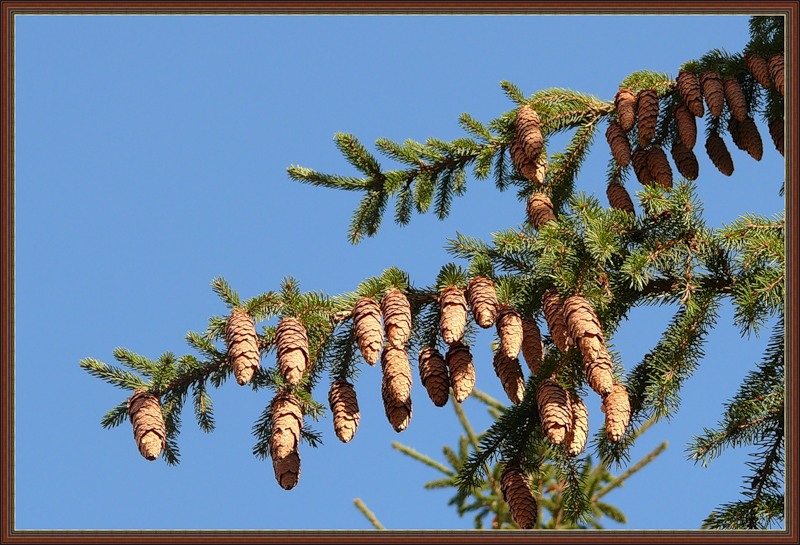 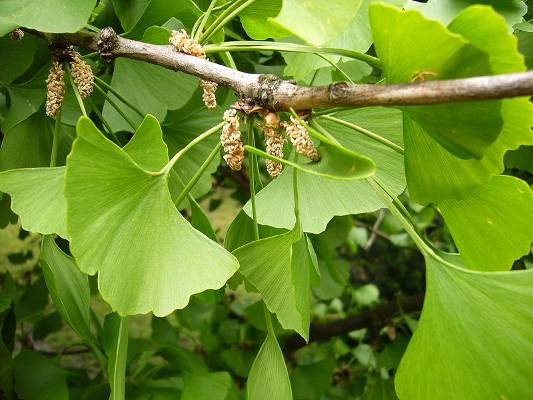 Голосеменные растения Забайкальского края
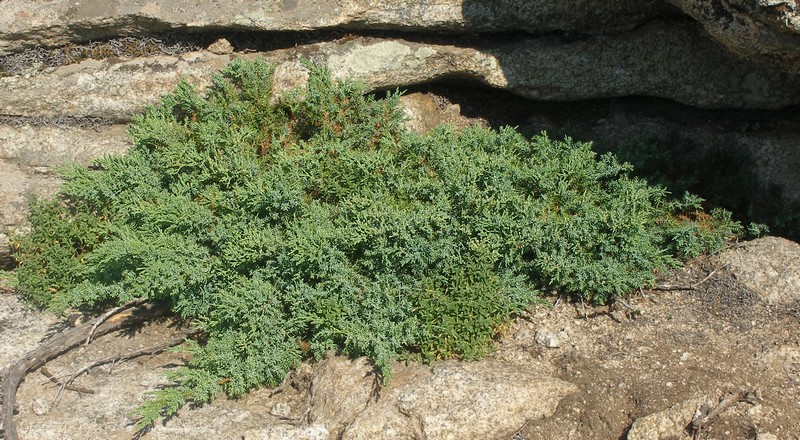 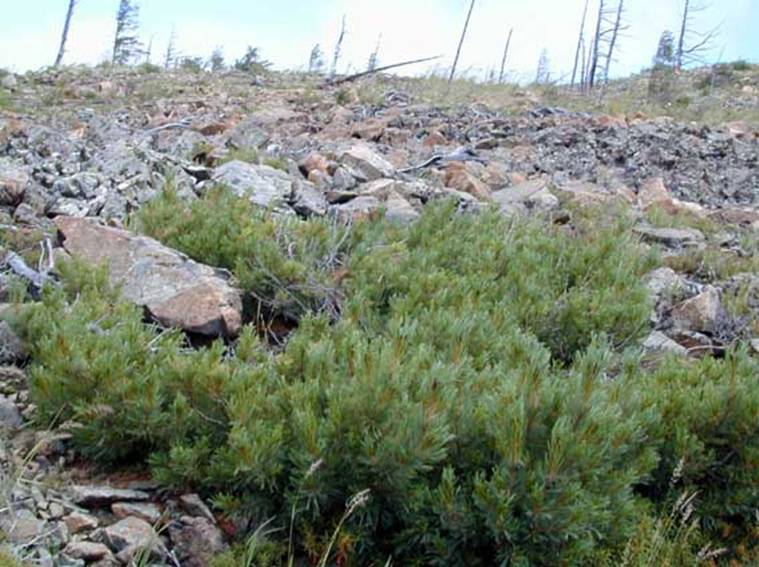 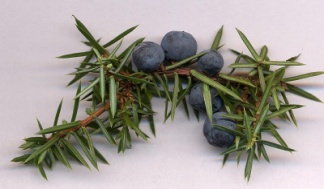 Можжевельник даурский
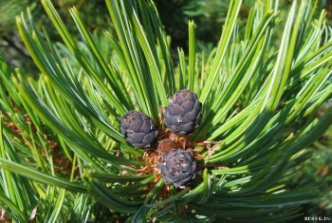 Кедровый стланник
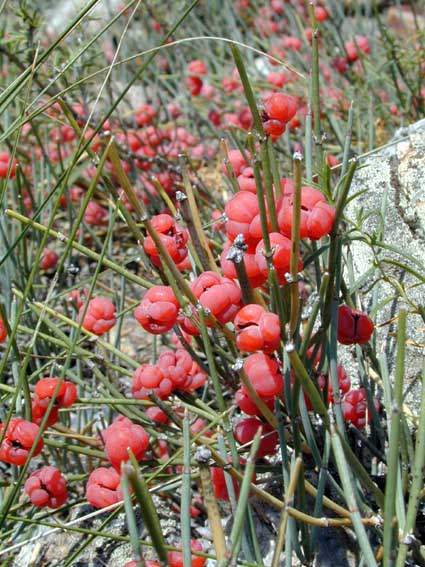 Эфедра даурская
Голосеменные растения Забайкальского края
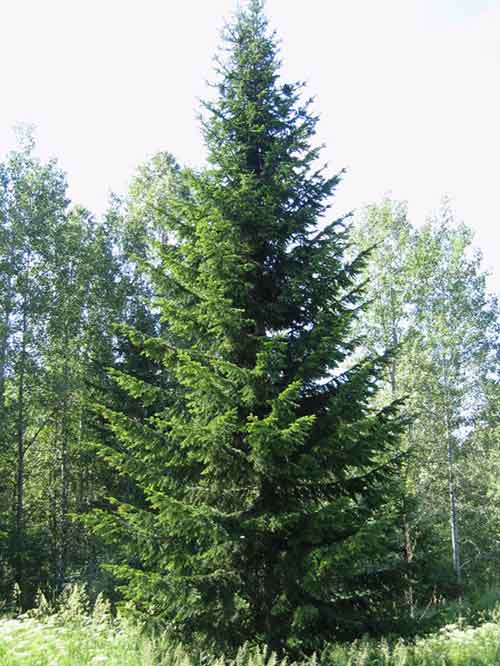 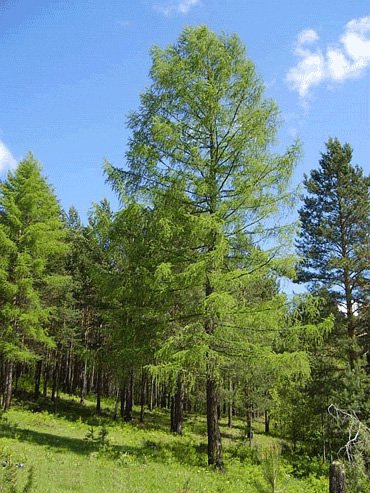 Лиственница сибирская
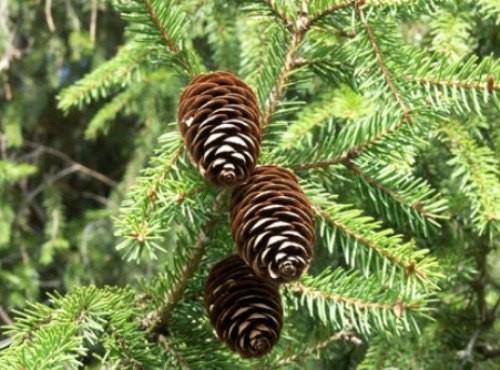 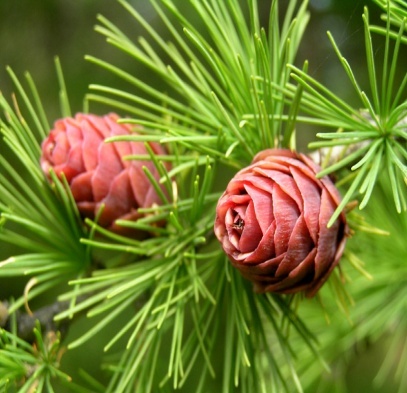 Пихта сибирская
Пихта сибирская
Лиственница сибирская
Голосеменные растения Забайкальского края
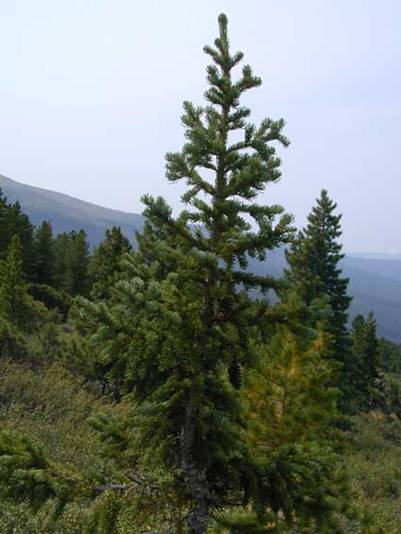 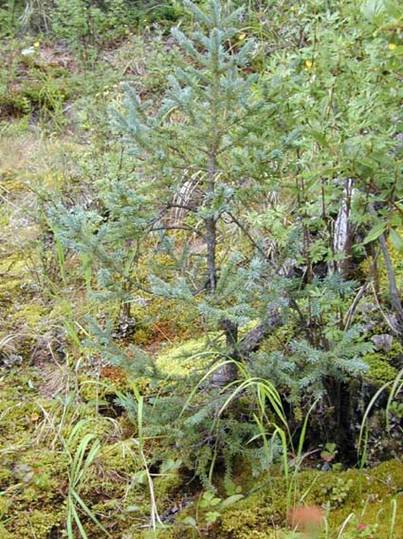 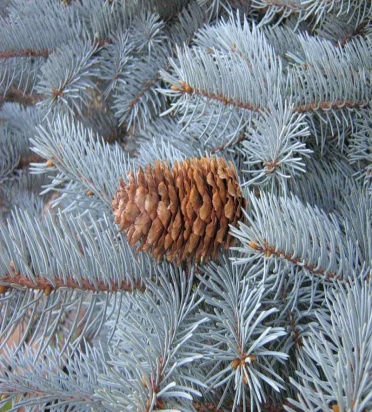 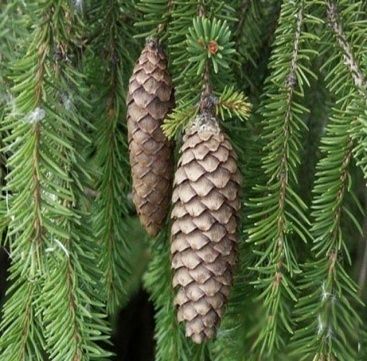 Ель сибирская
Ель голубая
Голосеменные растения Забайкальского края
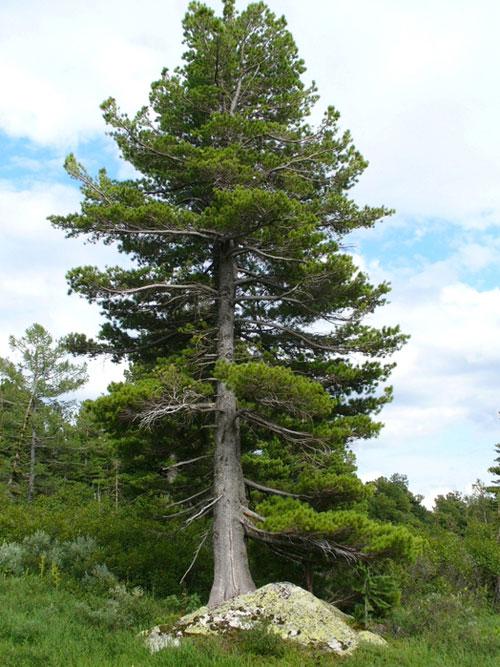 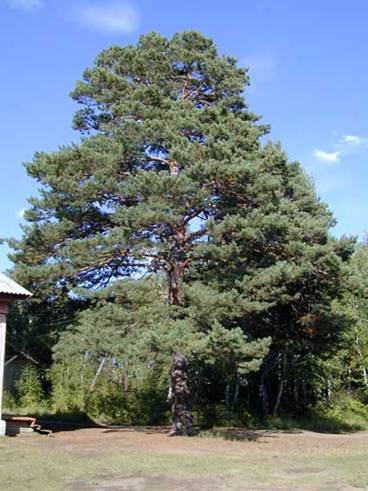 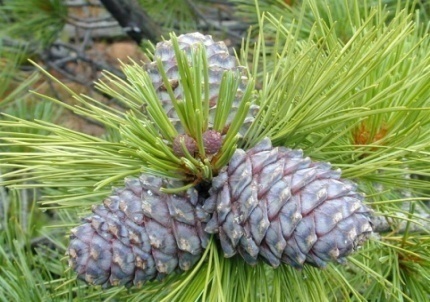 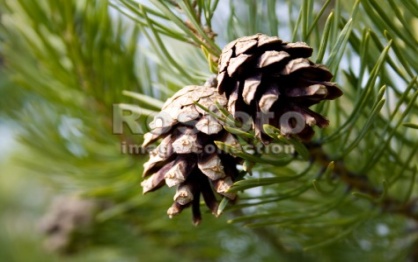 Сосна сибирская(кедр)
Сосна обыкновенная
Голосеменные растения Забайкальского края
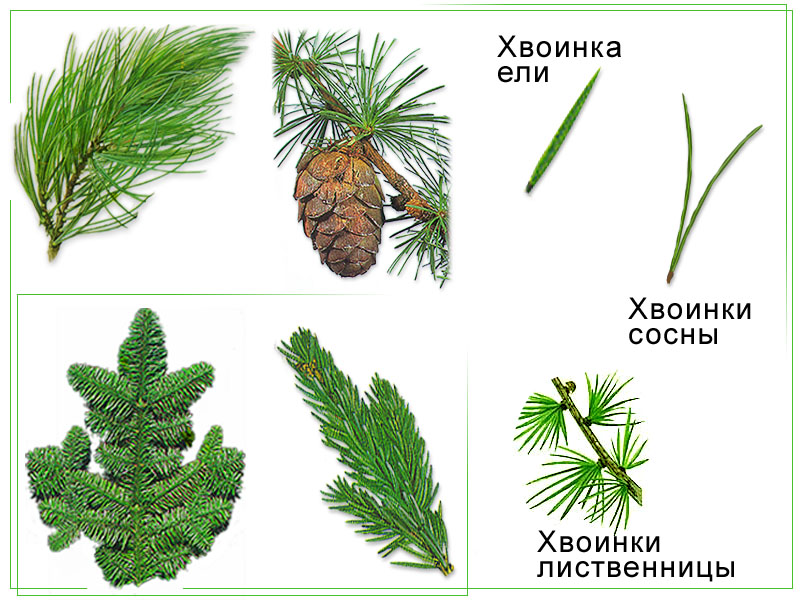 Значение голосеменных растений
Голосеменные растения Забайкальского края
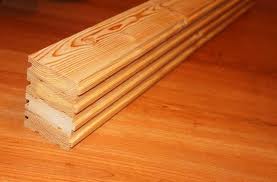 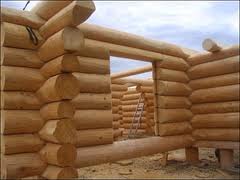 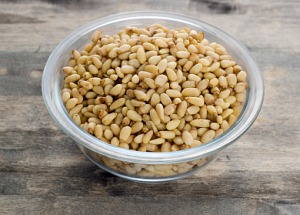 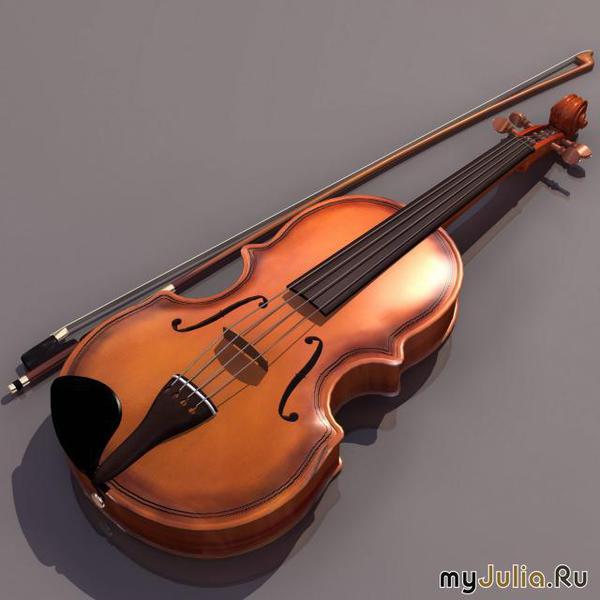 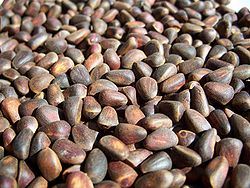 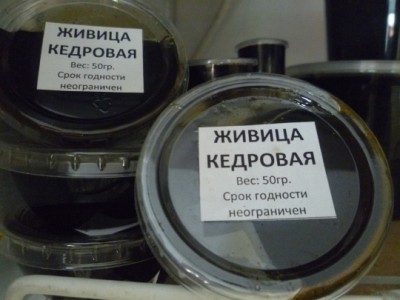 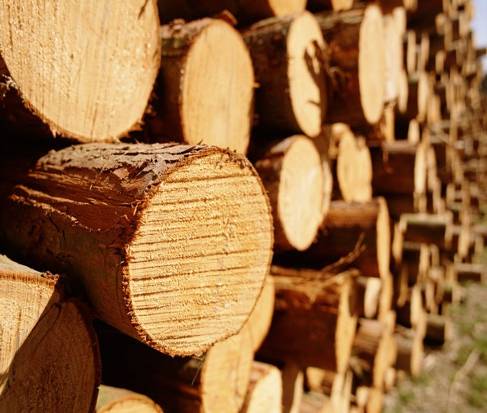 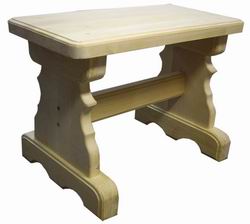 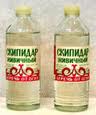 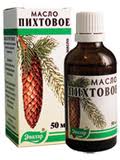 Маршрут №1.  Признаки растений отдела голосеменные.

                             (Проверь выполнение задания)
 

1.  Жизненные формы: деревья, кустарники или лианы.

2. Голосеменные имеют: корень, стебель, листья.

3. Своё название голосеменные получили  потому, что их семена лежат открыто на поверхности чешуи шишек.

4. К хвойным относятся ель, сосна, пихта, лиственница, кедр, можжевельник, кипарис, туя.


5. Листья у большинства хвойных узкие, игольчатые  - так называемая хвоя.
Берегите леса! Срубил дерево – посади два.
Интернет-ресурсы:
http://www.nature.chita.ru
Сайт http://linda6035.ucoz.ru/ (шаблон для презентации)
/